Five Themes of Geography
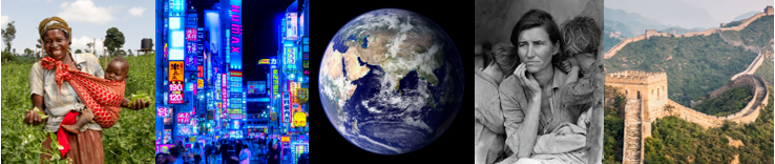 Do Now:What comes to mind when you hear the word “geography?”
AIM – How does the expression the “why of where” help us understand human geography?
Physical Geography
Human Geography
Human or Physical Features?
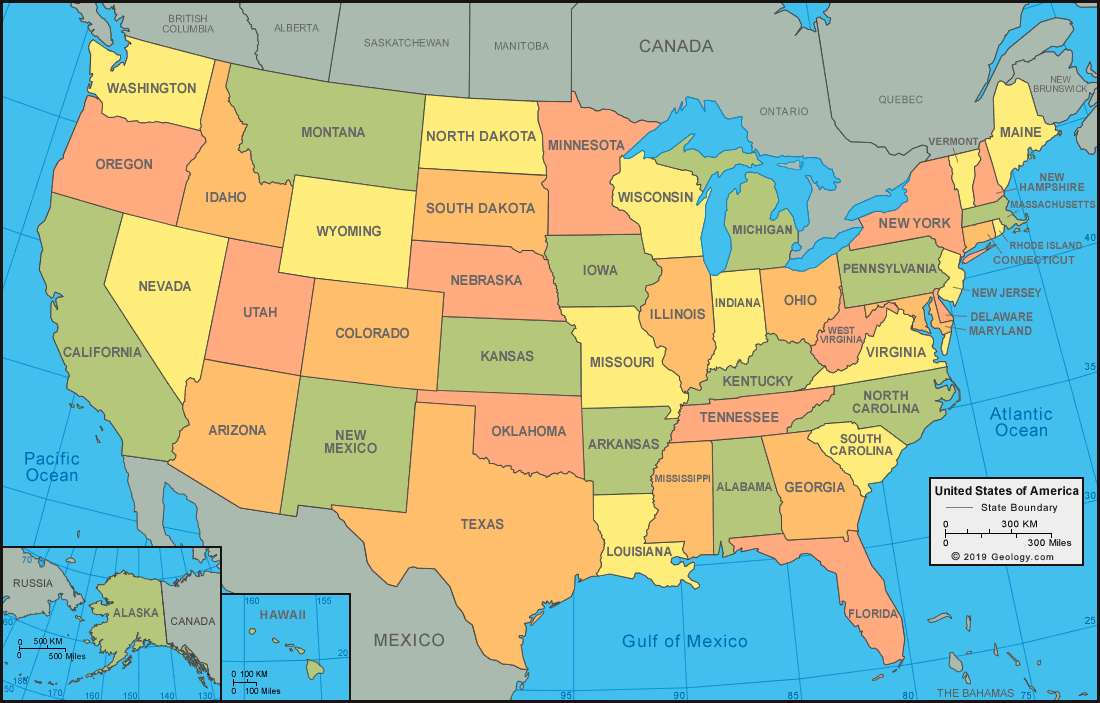 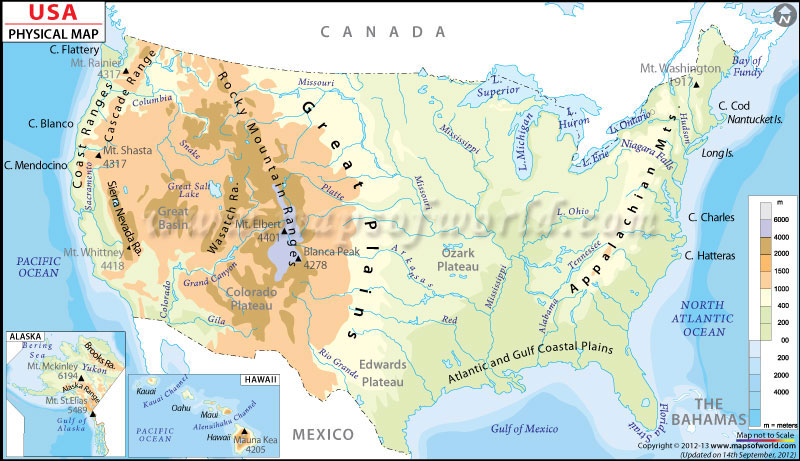 Five Themes
Place
Location
Region
Movement
Human-Environment Interaction
Place
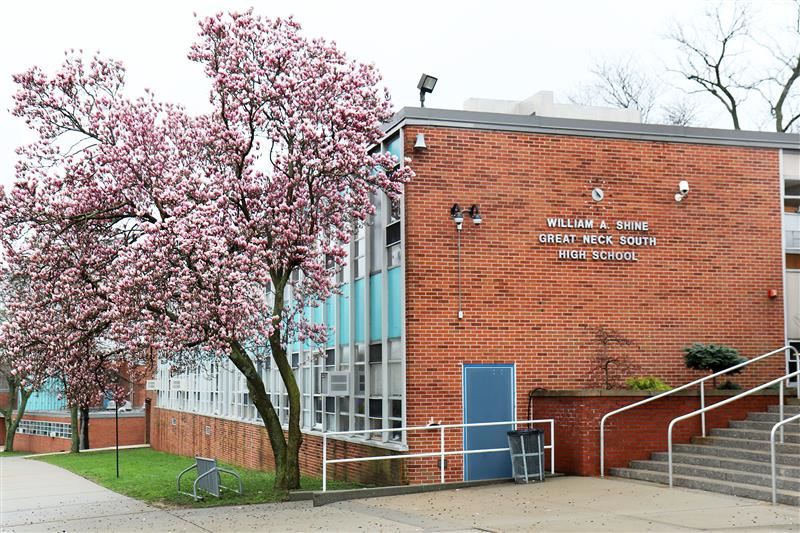 Describe Great Neck South High School
Physical Characteristics
Human/Cultural Characteristics
Place
Physical characteristics and the characteristics of the people who live there

Physical Characteristics
Landforms/topography
Climate 
Plants and minerals

Human Characteristics
Race/ethnicity
Buildings/man made structures
Economy
Government
religion
Toponyms – What’s in a name?
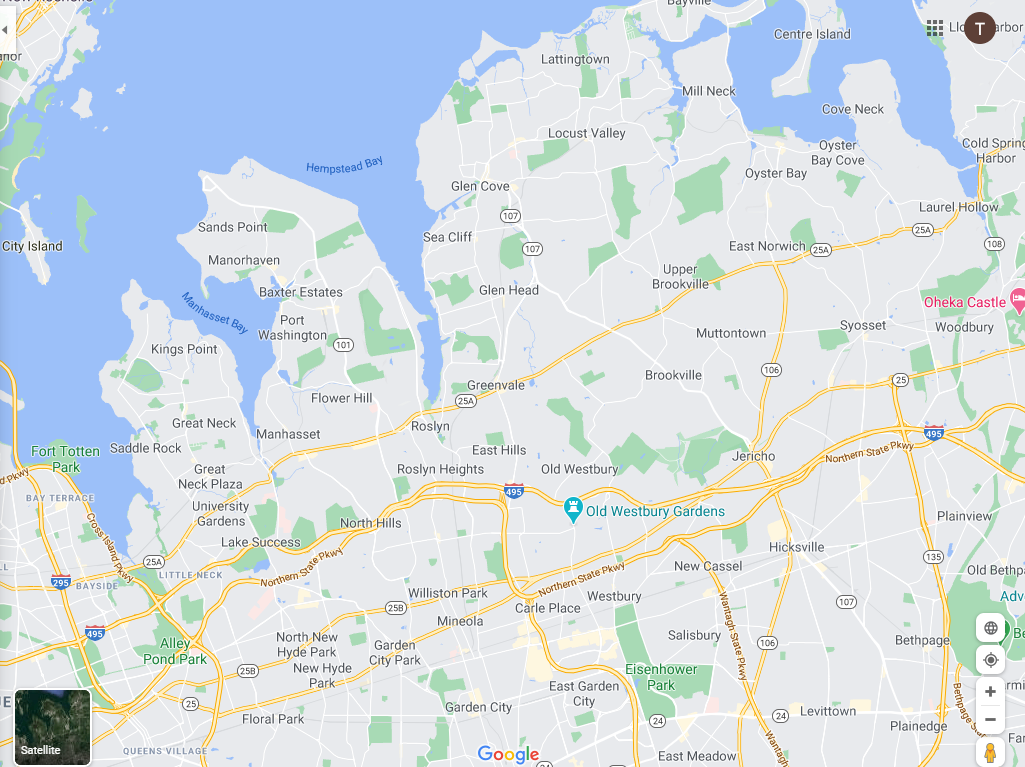 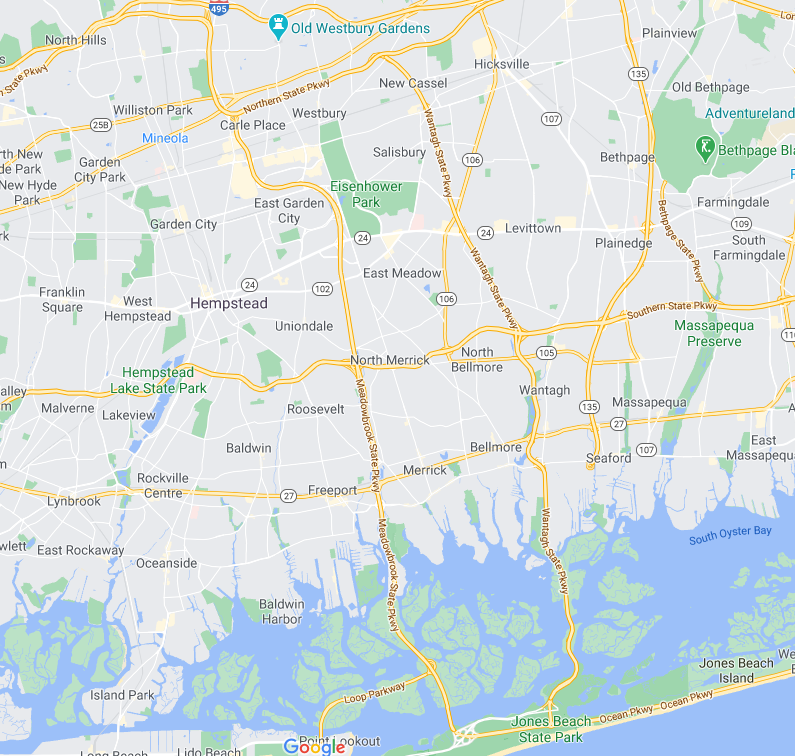 What’s in a name?
New York?
Oyster Bay?
Levittown?
Lake Success?
Great Neck?
New Orleans?
Cincinnati?
Harlem?
The Oranges (New Jersey)
Toponyms
-Reveal
	-History
	-Ethnic or national Origins
	-Values
	-Physical geography
Site and Situation
Site 
Exact location of a place 
For example – longitude and latitude
Natural Physical characteristics (hilly, plain, island, etc.)
Situation
Where a place is relative to its surrounding environment
Relative to natural features (for example – nearness to an ocean or river
Relative to other human features
Other cities, transportation routes

Some places can have a desirable situation but not a desirable site or vice versa.
Location
ABSOLUTE
RELATIVE
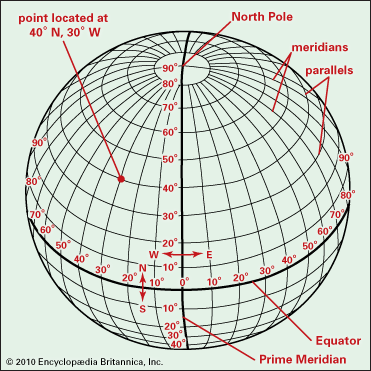 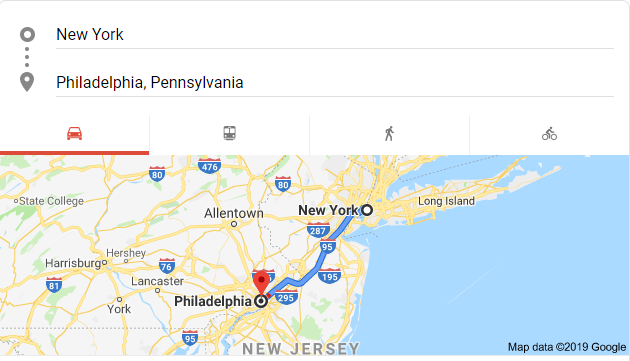 Other types of absolute location?
11020

341 Lakeville Road
The Cultural Landscape
Definition – the human and physical characteristics of a place and how they interact with each other.
Region
How is a region different from a place?

Definition
An area with places that share similar characteristics (human/cultural or physical) or processes.
Identify three regions of the U.S.  What makes them distinctive regions?
Regions of the United States
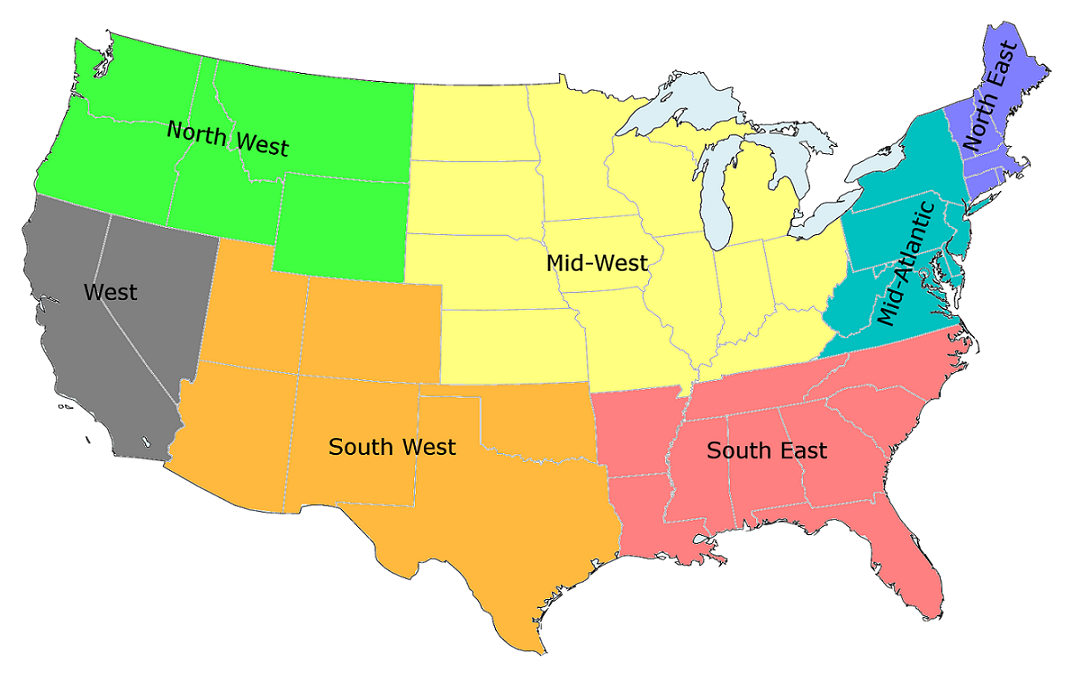 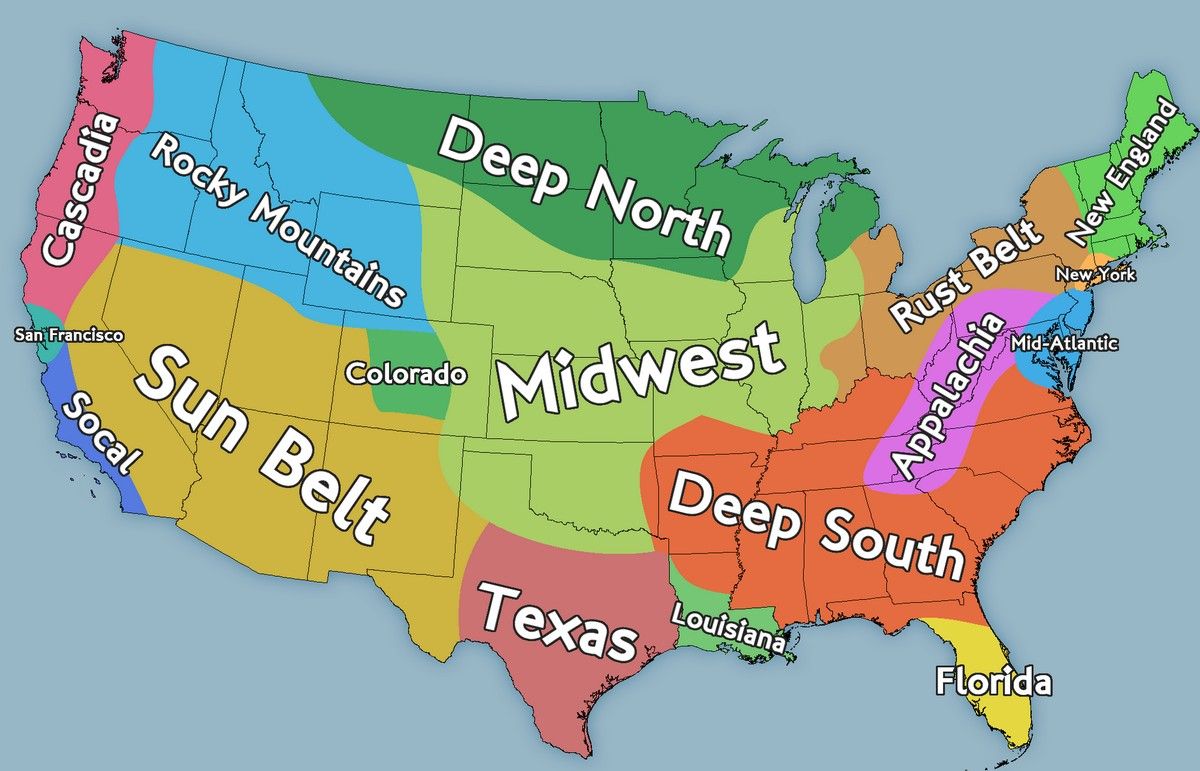 The Rustbelt
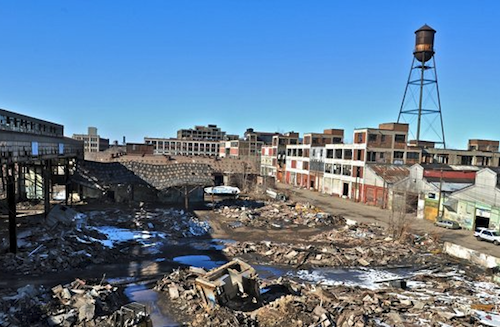 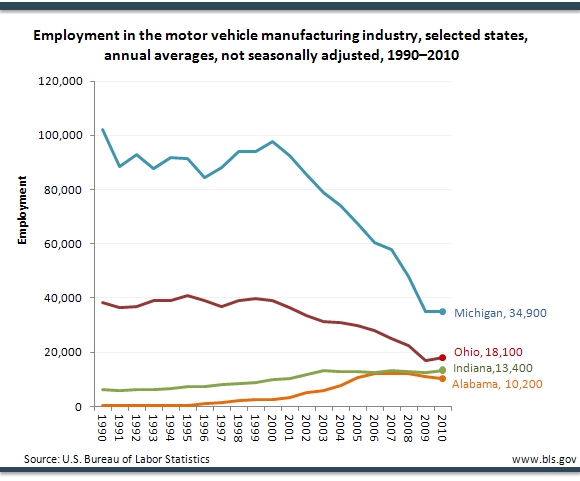 What region are we in?
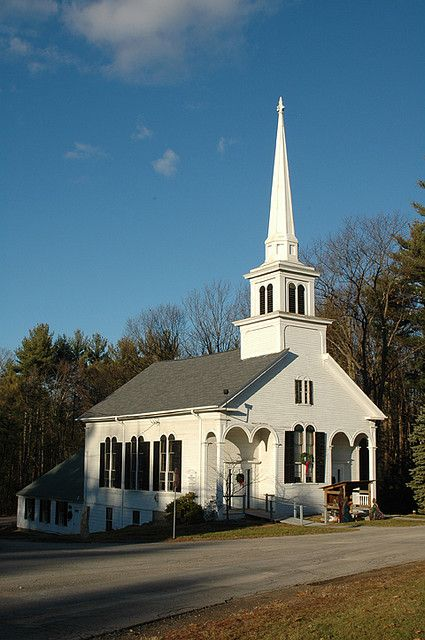 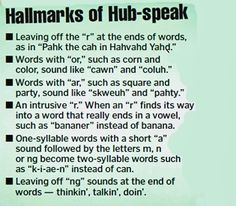 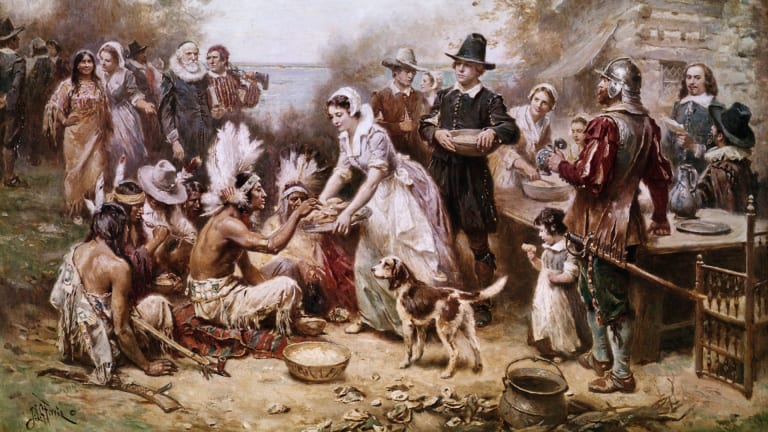 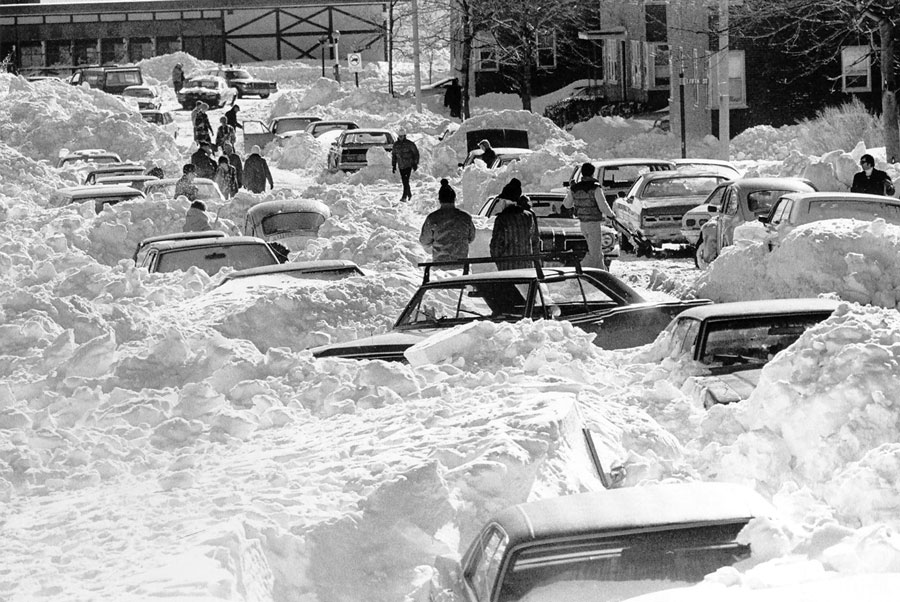 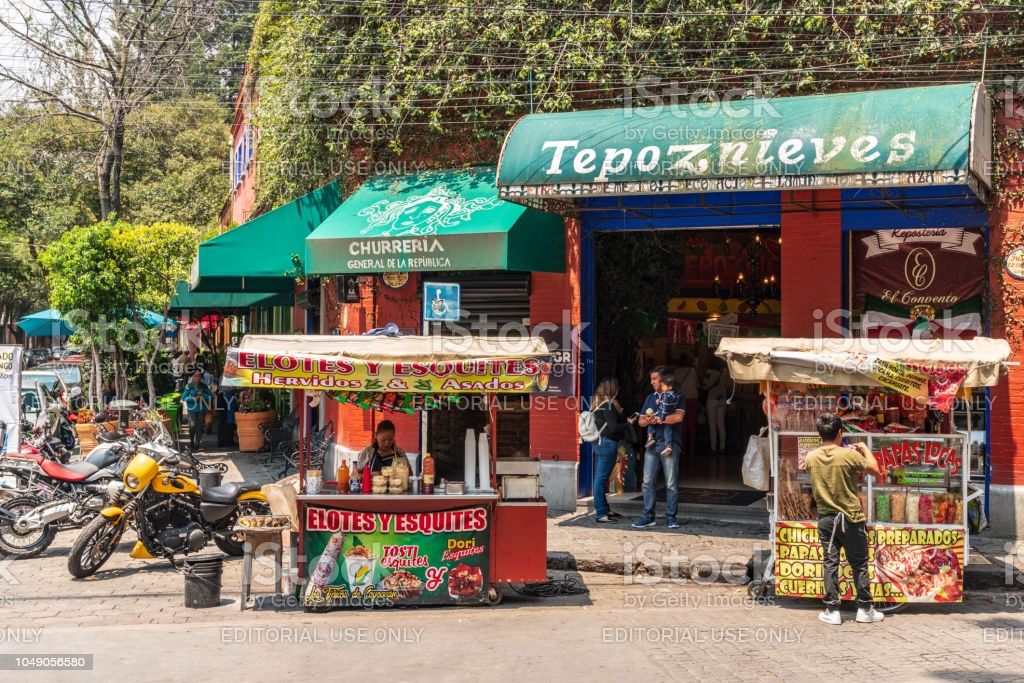 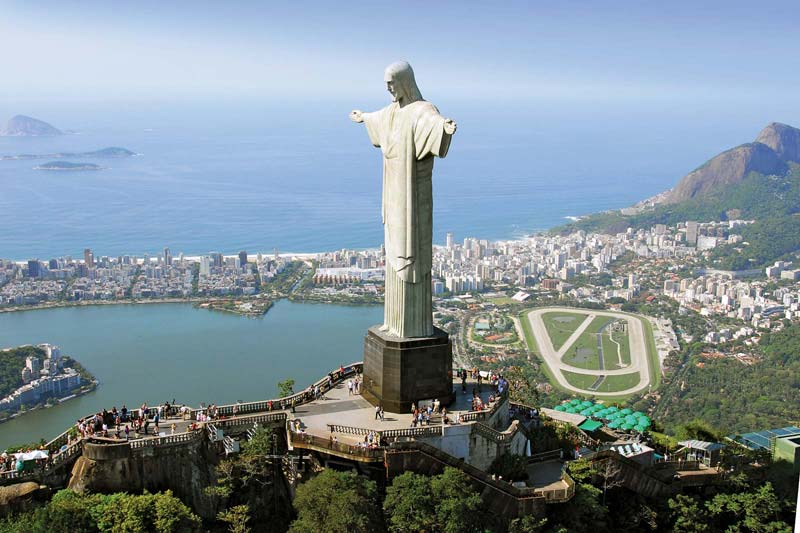 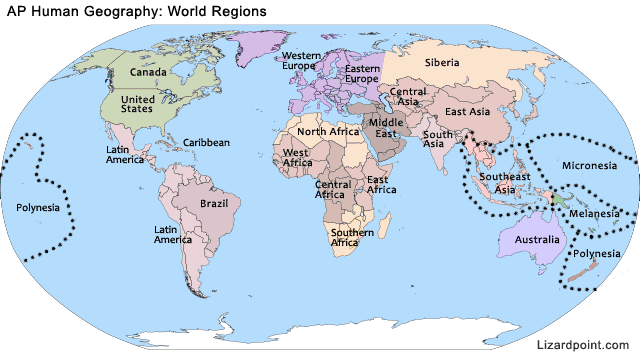 Western Europe
Eastern Europe
Types of Regions
Formal Regions
Similar characteristic or phenomenon
Government/political system
Language, Religion or other cultural traits
Economy

Functional Regions
Defined by their proximity to something
Radio station
Mall
“the financial district”

Perceptual or vernacular region
Exist primarily in an individual’s perception or feelings
“The South”
The Midwest
Are there regions of Long Island?
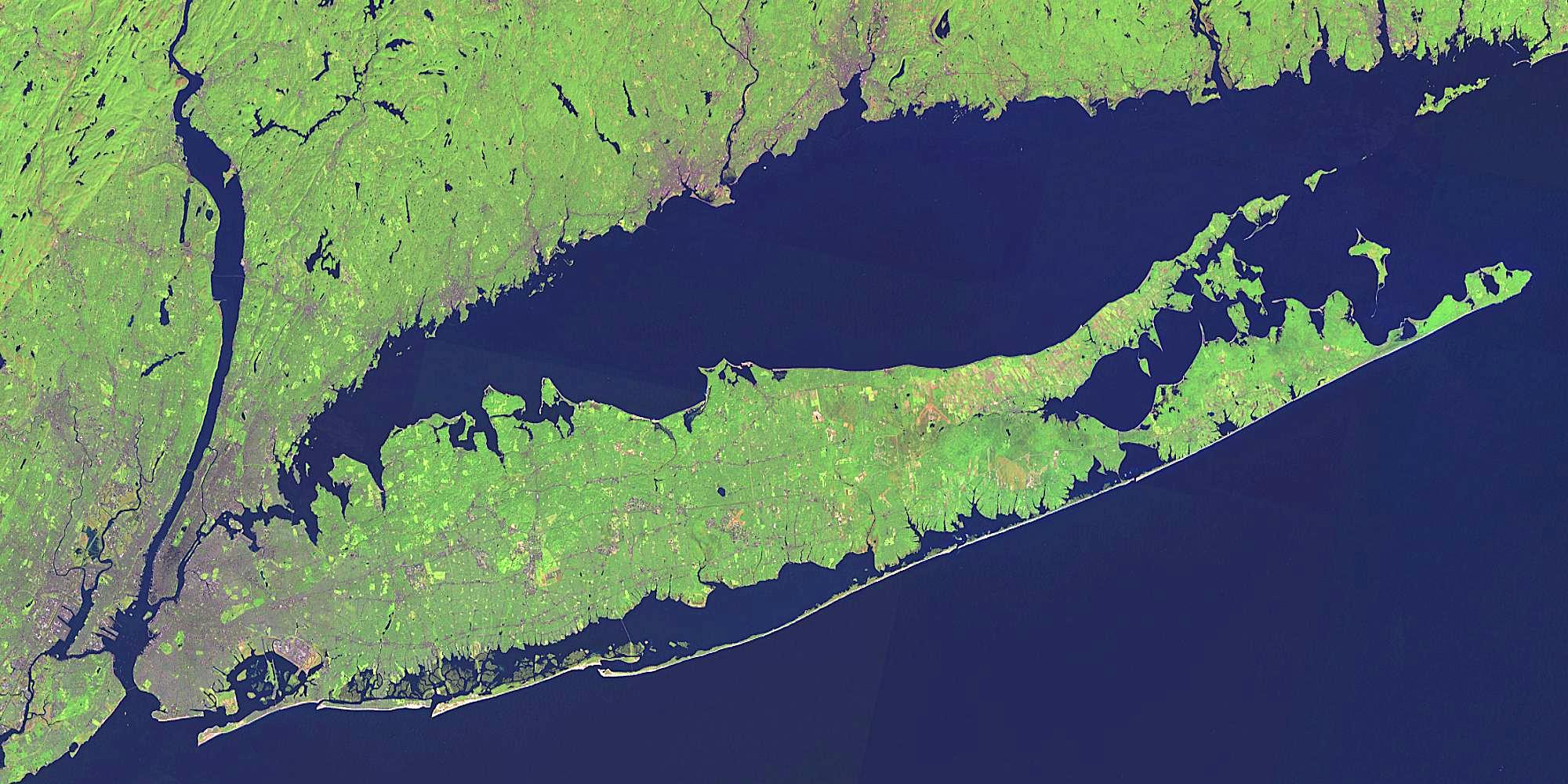 Movement
Migration
Transportation
Communication
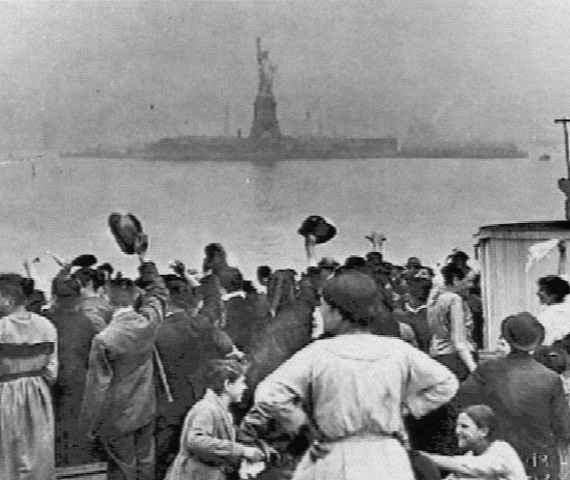 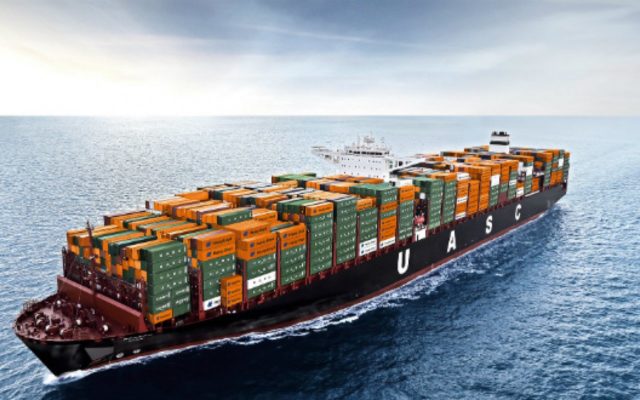 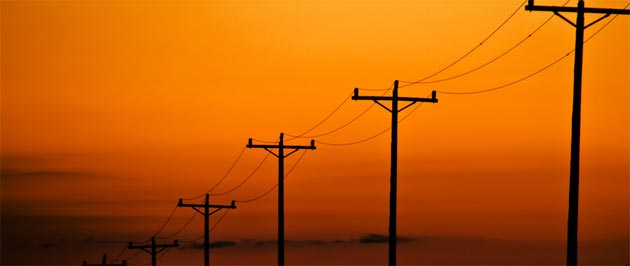 Human-Environment Interaction
Adaptation
Use of Resources
Human Impact
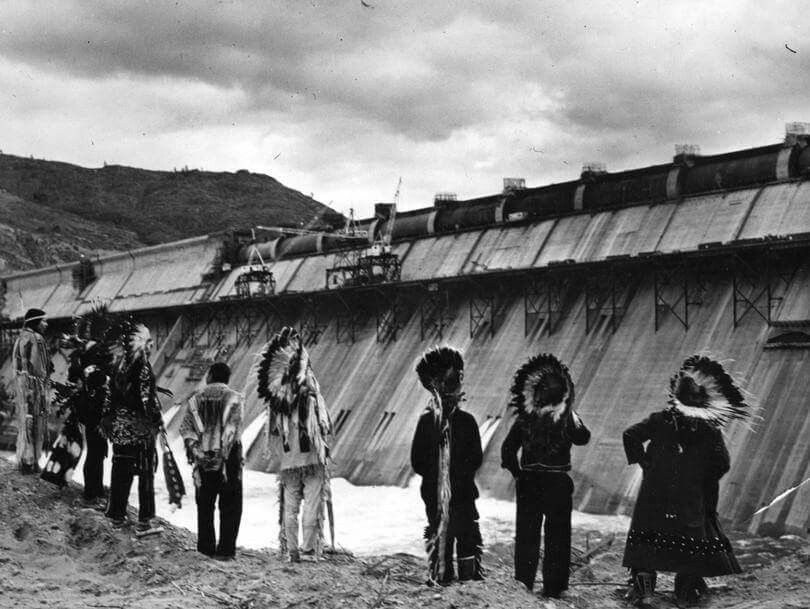 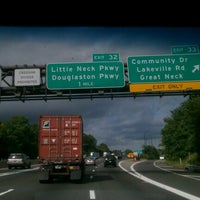